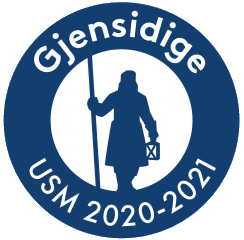 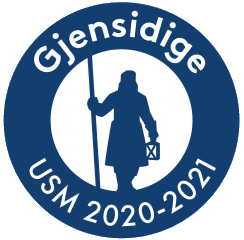 Kontaktpersoner
Kontaktpersoner
Anna Samuelsson070-632 82 31

Elin Ekman073-819 20 78
Anna Samuelsson070-632 82 31

Elin Ekman073-819 20 78
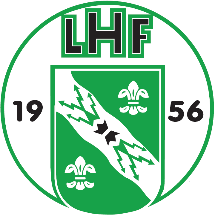 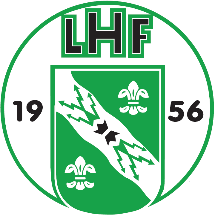 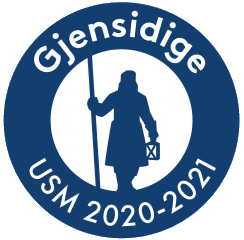 Kontaktpersoner
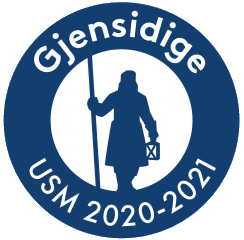 Kontaktpersoner
Anna Samuelsson070-632 82 31

Elin Ekman073-819 20 78
Anna Samuelsson070-632 82 31

Elin Ekman073-819 20 78
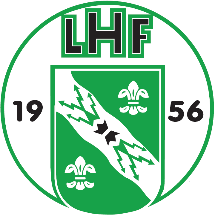 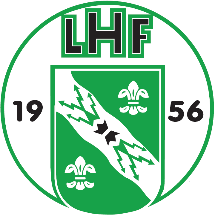